Planning for the Future with BannerPresented By: Ashleigh Mayer and Steve Terry
September 11, 2023
FERRILLI.COM
Please turn off your cell phone
Session Rules of Etiquette
If you must leave the session early, please do so discreetly
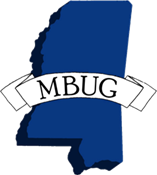 Please avoid side conversation during the session
FERRILLI.COM  |  <#>
We are Higher Ed
The strength of our team stems from our backgrounds in the very institutions we serve. We’ve been the Admissions Director who knows they need to increase their applications but doesn’t know how to go about it. We’ve been on the inside and know where the value is hidden among your institution’s complexity.
FERRILLI.COM  |  <#>
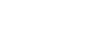 Technology is Opportunity
APPROACH
Ferrilli follows the outcome. Anyone can integrate software. Fewer have the capability and knowledge to select the right software for the project and institution.
FERRILLI.COM  |  <#>
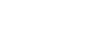 OUR CREDO
If you’re not happy, we’re not happy.
Every company says they’re built on a foundation of trust. We stake our money on it.
FERRILLI.COM  |  <#>
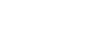 Lorem ipsum dolor amit lorem ipsum dolor
1
Current Future
SSB8 – End-of-Life
Java To Cobol
Financial Aid Changes
Session Agenda
Near Future
Banner Security Model
Ethos is still in the mix
Security and the rise of admission fraud
2
Here are the topics will cover in this morning’s session.
3
It’s coming……..
Oracle 23c
FERRILLI.COM  |  <#>
Current Future
While many schools have projects in-flight, many are still lagging due to resource constraints, staying on top of the myriad of Banner releases and implementing substantial changes that accompany these required changes.
Cobol to Java – Ellucian has EOL deadline on Cobol by the end-of September
Banner Financial Aid changes due to FASFA changes and update.
SSB 8 (EOL) – Ellucian has announced the end of SSB8. Many schools have still not yet adopted SSB9 (Registration and Student Application)
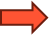 Banner Module	Process Name (Cobol)
HR		PHPCALC.pco
HR		PHPFEXP.pco
HR		PHPTAXS.pco
HR 		PXPVRFY.pco
AR		TSRLBOX.pco
AR		TSRPDRV.pco
AR		TSRSORT.pco
General		GLBLSEL.pco
General		GLOLETT.pco
General		GLBDATA.pco
General		GLBPARM.pco
General		GUAVRFY.pco
Fin Aid		RNELOGW.pco
Fin Aid		RPEPELL.pco
Fin Aid		RPEPELLO.pco
Fin Aid		RPEPELLS.pco
Fin Aid		RPEPCKG.pco
Fin Aid		RPBAWRD.pco
Fin Aid		RPBFUND.pco
Fin Aid		PBSORT.pco
Banner Module	Process Name (Cobol)
Fin Aid		RPEDISB.pco
Fin Aid		RPBDISB.pco
Fin Aid		RPEDISBS.pco
Fin Aid		RPBPDRV.pco
Fin Aid		RPBDDRV.pco
Fin Aid		RPEDISBO.pco
Fin Aid		RPBDSRT.pco
** Reminder: Any custom Cobol needs updating
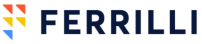 Banner Financial Aid changes due to FASFA changes

Schools should immediately run the SAI model to see how many students will be impacted by the calc changes

 Are there Mississippi changes that take the Fed changes into account?

RORRULES, Algo rules, and variables should be reviewed together

Population selections -  likely hundreds of them being used and schools aren't usually aware of which popsels are actively being used. Review to find which are active, then address

Local policies: SEOG Awarding – Institutional Grants
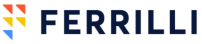 Near Future
While many schools have projects in-flight, many are still lagging due to resource constraints, staying on top of the myriad of Banner releases and implementing substantial changes that accompany these required changes.
Banner Security Model –New model was to be released this fall - The Development Manager confirmed that they don't have a release date yet and it will not be this year. 
The intention is to do several beta releases before it goes to GA. 
In the clear this year?
Banner Ethos: Requirement for future Banner F/A releases?
Financial Aid Fraud – Security and the rise of admission fraud.
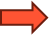 Some steps to prevent Financial Aid Fraud

Two primary ways fraud is happening: Apply for FASFA/Full Load/Ask for Refund – Stolen CC/Full Load/Ask for Refund Check with Bank routing

 Steps to prevent: Is the SSN# valid: https://www.ssa.gov/employer/stateweb.htm

Run Reports and queries that cover the following:
Are they providing transcripts? Other Red Flags:
SSN# out of state (MS – 435-438)
No advisor entries on SPACMNT (SPRCMNT)
No test scores in SOATEST
All courses that they are registered in have NO PREREQS on them.
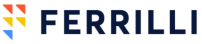 Not too distant future…..
Oracle 23c is the next Long-Term Release (LTR)

Continues to deliver converged database innovations for both cloud and on-premises
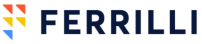 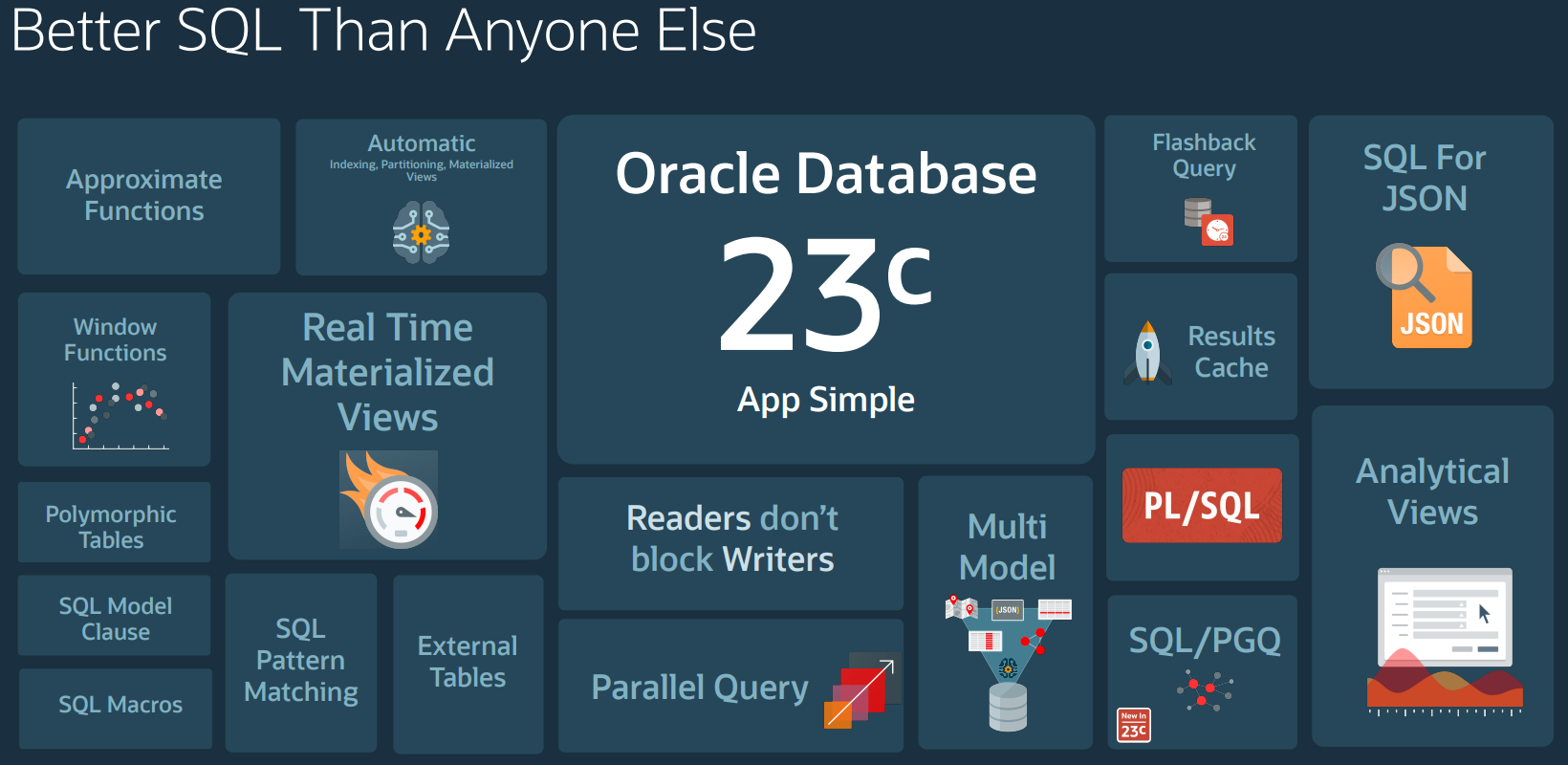 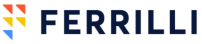 Other future info to share
User Community (via eCommunities) and e-Live

EDUCAUSE – (various listserves and groups)

Local and Regional BUGs

Anyone want to share any information?
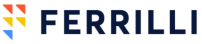 Thank You
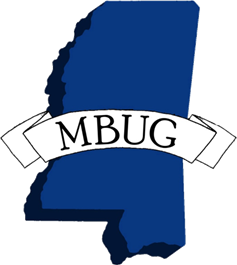